Game theory(Sections 17.5-17.6)
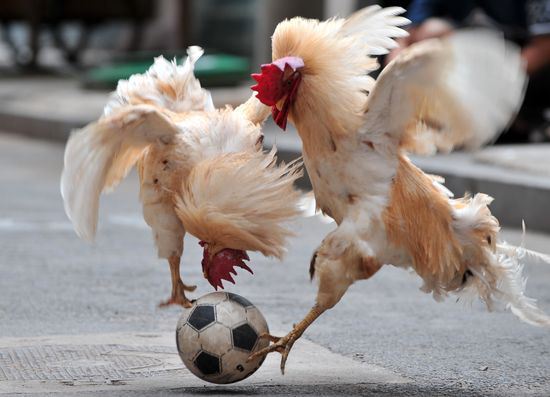 Game theory
Game theory deals with systems of interacting agents where the outcome for an agent depends on the actions of all the other agents
Applied in sociology, politics, economics, biology, and, of course, AI 
Agent design: determining the best strategy for a rational agent in a given game
Mechanism design: how to set the rules of the game to ensure a desirable outcome
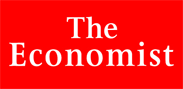 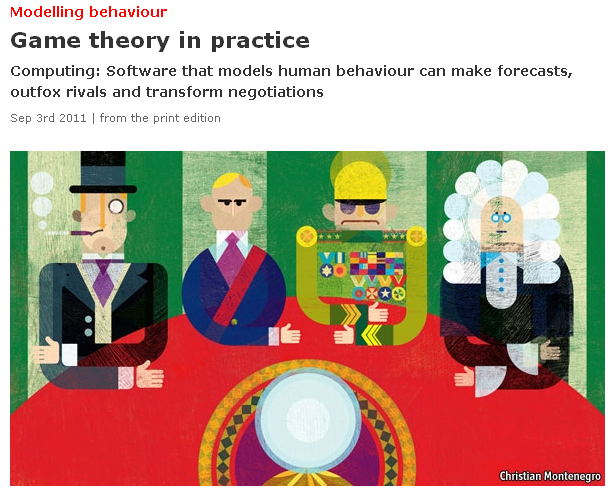 http://www.economist.com/node/21527025
[Speaker Notes: Applications: modeling auctions, negotiations, effect of regulatory schemes, military moves]
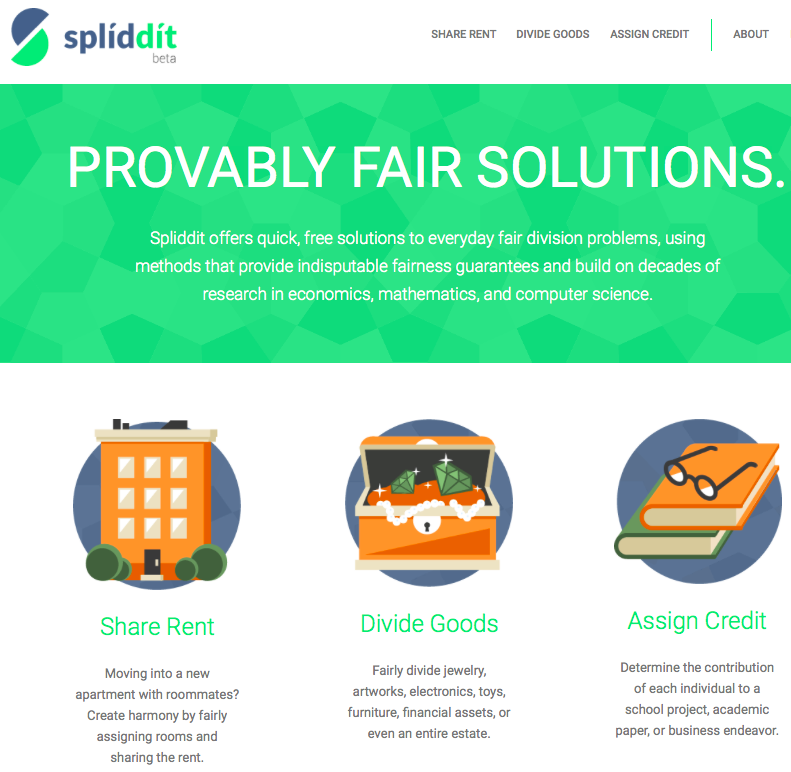 http://www.spliddit.org
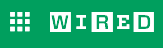 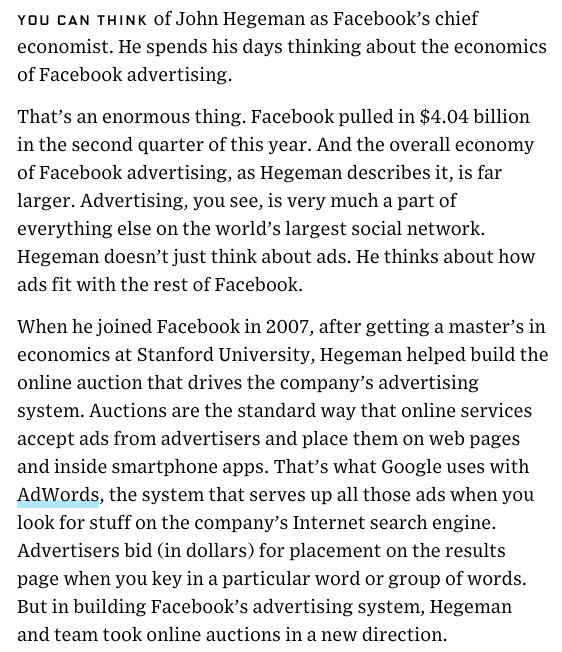 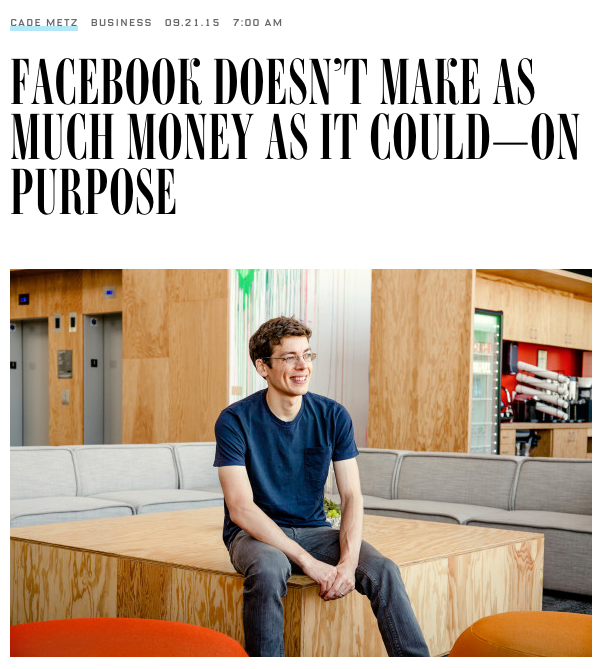 http://www.wired.com/2015/09/facebook-doesnt-make-much-money-couldon-purpose/
Simultaneous single-move games
Players must choose their actions at the same time, without knowing what the others will do 
Form of partial observability
Normal form representation:
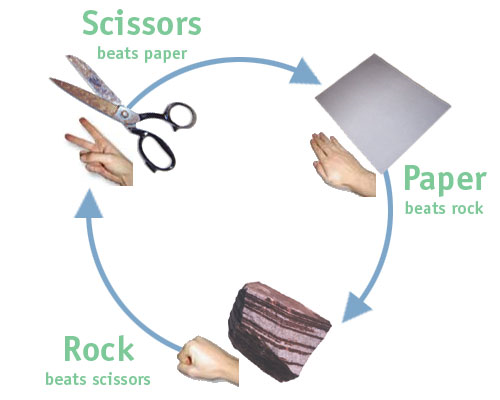 Player 1
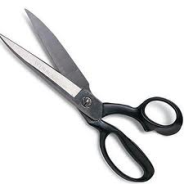 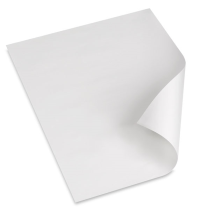 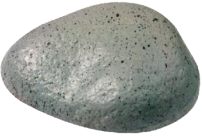 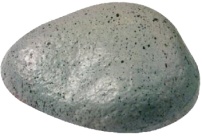 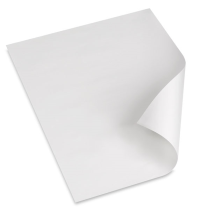 Player 2
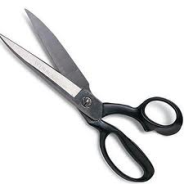 Payoff matrix
(Player 1’s utility is listed first)
Is this a zero-sum game?
Prisoner’s dilemma
Two criminals have been arrested and the police visit them separately
If one player testifies against the other and the other refuses, the one who testified goes free and the one who refused gets a 10-year sentence
If both players testify against each other, they each get a 5-year sentence
If both refuse to testify, they each get a 1-year sentence
Prisoner’s dilemma
Alice’s reasoning:
Suppose Bob testifies. Then I get 5 years if I testify and 10 years if I refuse. So I should testify.
Suppose Bob refuses. Then I go free if I testify, and get 1 year if I refuse. So I should testify.
Nash equilibrium: A pair of strategies such that no player can get a bigger payoff by switching strategies, provided the other player sticks with the same strategy
(Testify, testify) is a dominant strategy equilibrium
Prisoner’s dilemma
Dominant strategy: A strategy whose outcome is better for the player regardless of the strategy chosen by the other player
Pareto optimal outcome: It is impossible to make one of the players better off without making another one worse off
In Prisoner’s dilemma, Dominant strategy = Nash equilibrium ≠ Pareto optimal outcome
Other games can be constructed in which there is no dominant strategy – we’ll see some later
Recall: Multi-player, non-zero-sum game
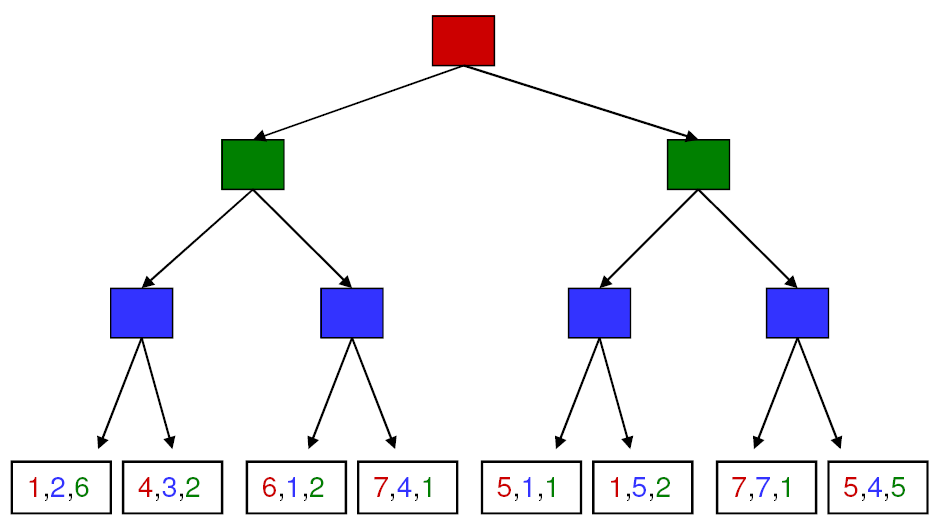 4,3,2
4,3,2
1,5,2
4,3,2
7,4,1
1,5,2
7,7,1
Prisoner’s dilemma in real life
Price war
Arms race
Steroid use
Diner’s dilemma
Collective action in politics
http://en.wikipedia.org/wiki/Prisoner’s_dilemma
[Speaker Notes: Diner’s dilemma [Wikipedia]: several individuals go out to eat, and prior to ordering they agree to split the check equally between all of them. Each individual must now choose whether to order the expensive or inexpensive dish. It is presupposed that the expensive dish is better than the cheaper, but not by enough to warrant paying the difference compared to eating alone. Each individual reasons that the expense they add to their bill by ordering the more expensive item is very small, and thus the improved dining experience is worth the money. However, every individual reasons this way and they all end up paying for the cost of the more expensive meal, which, by assumption, is worse for everyone than ordering and paying for the cheaper meal.]
Is there any way to get a better answer?
Superrationality 
Assume that the answer to a symmetric problem will be the same for both players
Maximize the payoff to each player while considering only identical strategies
Not a conventional model in game theory
Repeated games
If the number of rounds is fixed and known in advance, the equilibrium strategy is still to defect
If the number of rounds is unknown, cooperation may become an equilibrium strategy
Stag hunt
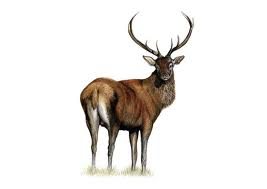 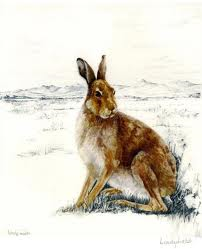 Is there a dominant strategy for either player?
Is there a Nash equilibrium?
(Stag, stag) and (hare, hare)
Model for cooperative activity
Prisoner’s dilemma vs. stag hunt
Stag hunt
Prisoner’ dilemma
Players can gain by defecting unilaterally
Players lose by defecting unilaterally
Review: Game theory
Agent design and mechanism design
Dominant strategies
Nash equilibria
Pareto optimality
Examples of games
Game of Chicken
Player 1
Player 2
Chicken
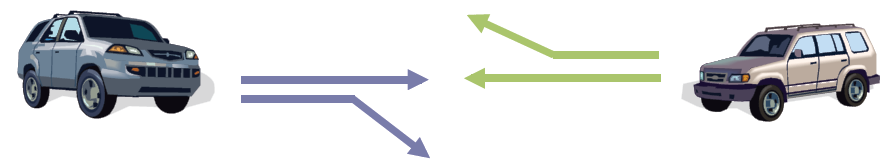 Straight
Straight
Chicken
Is there a dominant strategy for either player?
Is there a Nash equilibrium?
(Straight, chicken) or (chicken, straight)
Anti-coordination game: it is mutually beneficial for the two players to choose different strategies
Model of escalated conflict in humans and animals (hawk-dove game)
How are the players to decide what to do?
Pre-commitment or threats
Different roles: the “hawk” is the territory owner and the “dove” is the intruder, or vice versa
http://en.wikipedia.org/wiki/Game_of_chicken
Mixed strategy equilibria
Player 1
Player 2
Chicken
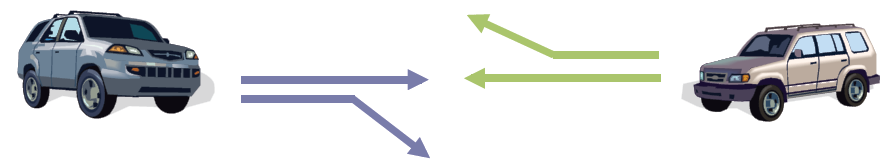 Straight
Straight
Chicken
Mixed strategy: a player chooses between the moves according to a probability distribution
Suppose each player chooses S with probability 1/10. Is that a Nash equilibrium?
Consider payoffs to P1 while keeping P2’s strategy fixed
The payoff of P1 choosing S is (1/10)(–10) + (9/10)1 = –1/10
The payoff of P1 choosing C is (1/10)(–1) + (9/10)0 = –1/10
Can P1 change their strategy to get a better payoff?
Same reasoning applies to P2
Finding mixed strategy equilibria
Expected payoffs for P1 given P2’s strategy: 
P1 chooses S: q(–10) +(1–q)1 = –11q + 1
P1 chooses C:  q(–1) + (1–q)0 = –q
In order for P2’s strategy to be part of a Nash equilibrium, P1 has to be indifferent between its two actions:
–11q + 1 = –q   or   q = 1/10
Similarly, p = 1/10
Existence of Nash equilibria
Any game with a finite set of actions has at least one Nash equilibrium (which may be a mixed-strategy equilibrium)
If a player has a dominant strategy, there exists a Nash equilibrium in which the player plays that strategy and the other player plays the best response to that strategy
If both players have strictly dominant strategies, there exists a Nash equilibrium in which they play those strategies
Computing Nash equilibria
For a two-player zero-sum game, simple linear programming problem
For non-zero-sum games, the algorithm has worst-case running time that is exponential in the number of actions
For more than two players, and for sequential games, things get pretty hairy
Nash equilibria and rational decisions
If a game has a unique Nash equilibrium, it will be adopted if each player
is rational and the payoff matrix is accurate
doesn’t make mistakes in execution
is capable of computing the Nash equilibrium 
believes that a deviation in strategy on their part will not cause the other players to deviate
there is common knowledge that all players meet these conditions
http://en.wikipedia.org/wiki/Nash_equilibrium
Continuous actions:Ultimatum game
Alice and Bob are given a sum of money S to divide
Alice picks A, the amount she wants to keep for herself
Bob picks B, the smallest amount of money he is willing to accept
If S – A  B, Alice gets A and Bob gets S – A 
If S – A < B, both players get nothing
What is the Nash equilibrium?
Alice offers Bob the smallest amount of money he will accept:S – A = B 
Alice and Bob both want to keep the full amount: A = S, B = S (both players get nothing)
How would humans behave in this game?
If Bob perceives Alice’s offer as unfair, Bob will be likely to refuse
Is this rational?
Maybe Bob gets some positive utility for “punishing” Alice?
http://en.wikipedia.org/wiki/Ultimatum_game
Sequential/repeated games and threats:Chain store paradox
A monopolist has branches in 20 towns and faces 20 competitors successively
Threat: respond to “in” with “aggressive”
Competitor
In
Out
Monopolist
(1, 5)
Aggressive
Cooperative
(2, 2)
(0, 0)
https://en.wikipedia.org/wiki/Chainstore_paradox
Mechanism design (inverse game theory)
Assuming that agents pick rational strategies, how should we design the game to achieve a socially desirable outcome?
We have multiple agents and a center that collects their choices and determines the outcome
Auctions
Goals
Maximize revenue to the seller
Efficiency: make sure the buyer who values the goods the most gets them
Minimize transaction costs for buyer and sellers
Ascending-bid auction
What’s the optimal strategy for a buyer?
Bid until the current bid value exceeds your private value
Usually revenue-maximizing and efficient, unless the reserve price is set too low or too high
Disadvantages
Collusion
Lack of competition
Has high communication costs
Sealed-bid auction
Each buyer makes a single bid and communicates it to the auctioneer, but not to the other bidders
Simpler communication
More complicated decision-making: the strategy of a buyer depends on what they believe about the other buyers
Not necessarily efficient
Sealed-bid second-price auction: the winner pays the price of the second-highest bid
Let V be your private value and B be the highest bid by any other buyer
If V > B, your optimal strategy is to bid above B – in particular, bid V
If V < B, your optimal strategy is to bid below B – in particular, bid V
Therefore, your dominant strategy is to bid V
This is a truth revealing mechanism
Dollar auction
A dollar bill is auctioned off to the highest bidder, but the second-highest bidder has to pay the amount of his last bid
Player 1 bids 1 cent
Player 2 bids 2 cents
…
Player 2 bids 98 cents
Player 1 bids 99 cents
If Player 2 passes, he loses 98 cents, if he bids $1, he might still come out even
So Player 2 bids $1
Now, if Player 1 passes, he loses 99 cents, if he bids $1.01, he only loses 1 cent
…
What went wrong?
When figuring out the expected utility of a bid, a rational player should take into account the future course of the game
What if Player 1 starts by bidding 99 cents?
Dollar auction
A dollar bill is auctioned off to the highest bidder, but the second-highest bidder has to pay the amount of his last bid

Dramatization: https://www.youtube.com/watch?v=pA-SNscNADk
Regulatory mechanism design: Tragedy of the commons
States want to set their policies for controlling emissions
Each state can reduce their emissions at a cost of -10 or continue to pollute at a cost of -5
If a state decides to pollute, -1 is added to the utility of every other state
What is the dominant strategy for each state?
Continue to pollute
Each state incurs cost of -5-49 = -54
If they all decided to deal with emissions, they would incur a cost of only -10 each
Mechanism for fixing the problem:
Tax each state by the total amount by which they reduce the global utility (externality cost) 
This way, continuing to pollute would now cost -54
Review: Game theory
Normal form representation of a game
Dominant strategies
Nash equilibria
Pareto optimal outcomes
Pure strategies and mixed strategies
Examples of games
Mechanism design
Auctions: ascending bid, sealed bid, sealed bid second-price, “dollar auction”